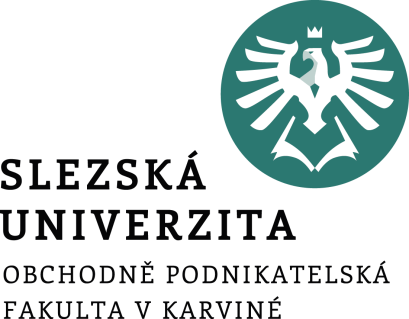 Logistika
Logistické náklady a jejich řízení
Ing. et Ing. Michal Halaška, Ph.D.
Katedra podnikové ekonomiky a managementu
Cíl přednášky a její obsah
Obsah přednášky
Cíl přednášky
Cílem přednášky je objasnit význam a podstatu logistických nákladů
Základní strategie SCM
Logistické náklady
Vybrané přístupy k řízení logistických nákladů
Logistika – logistické náklady a jejich řízení
2/29
[Speaker Notes: csvukrs]
Logistika vs SCM
Samostatný úkol č. 1
Rozdělte se do týmů, dále vyhledejte a popište rozdíl mezi pojmy logistika a SCM (Supply Chain Management)
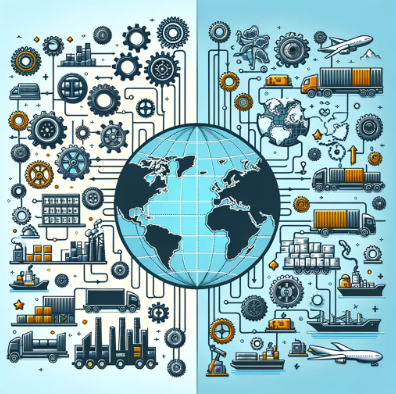 Logistika – logistické náklady a jejich řízení
3/29
[Speaker Notes: Supply Chain Management (SCM) a logistika jsou dva úzce související, ale odlišné pojmy používané v oblasti řízení a optimalizace toku zboží, informací a financí mezi zdrojem a konečným spotřebitelem. Zatímco oba koncepty se překrývají, klíčový rozdíl mezi nimi spočívá v jejich rozsahu a zaměření.

### Supply Chain Management (SCM)

Supply Chain Management zahrnuje širší pohled na celý řetězec dodávek od surovin až po konečného zákazníka. SCM se zabývá integrací a koordinací všech činností v dodavatelském řetězci, včetně výroby, nákupu, plánování, logistiky, distribuce a zákaznického servisu. Cílem SCM je zvýšit efektivitu, snížit náklady a zlepšit konkurenceschopnost tím, že se zajistí hladký tok materiálů, informací a financí napříč dodavatelským řetězcem.

Klíčové aspekty SCM zahrnují:

- Vztahy s dodavateli a vývoj dodavatelského řetězce
- Strategické plánování dodavatelského řetězce
- Poptávkové plánování a řízení zásob
- Řízení výroby a operací
- Distribuční strategie a řízení kanálů
- Integrace informačních technologií pro efektivní správu procesů

### Logistika

Logistika je součástí SCM, která se specificky zaměřuje na plánování, implementaci a kontrolu efektivního a efektivního toku a skladování zboží, služeb a souvisejících informací od místa původu do místa spotřeby za účelem splnění požadavků zákazníků. Zahrnuje činnosti jako jsou doprava, skladování, manipulace s materiálem, balení, inventarizace a řízení zásob.

Klíčové aspekty logistiky zahrnují:

- Doprava a distribuční strategie
- Skladování a skladové operace
- Balení a ochrana zboží během transportu
- Řízení zásob a inventarizace
- Zpracování objednávek a plnění

### Hlavní Rozdíly

- **Rozsah**: SCM zahrnuje širší spektrum činností v celém dodavatelském řetězci, zatímco logistika se zaměřuje konkrétněji na tok zboží a souvisejících informací.
- **Cíl**: Cílem SCM je optimalizovat celý dodavatelský řetězec pro zlepšení konkurenceschopnosti a zákaznické spokojenosti, zatímco logistika se soustředí na optimalizaci konkrétních operací a procesů spojených s pohybem a skladováním zboží.

Ačkoli se logistika často vnímá jako jedna z klíčových součástí SCM, rozdíl v rozsahu a cílech odlišuje tyto dva koncepty. Efektivní SCM vyžaduje účinné řízení logistických procesů spolu s dalšími aspekty dodavatelského řetězce.]
Základní strategie dodavatelského řetězce
Nákladová strategie
Časová strategie
Strategie kvality
Strategie flexibility
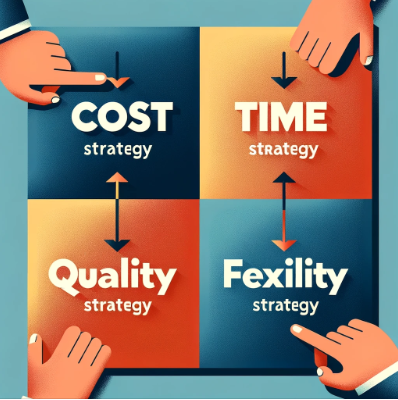 Logistika – logistické náklady a jejich řízení
4/29
[Speaker Notes: Cost strategy: Focuses on delivering a product or service to the
customer at the lowest possible cost without sacrificing quality.
Walmart has been the low-cost leader in retail by operating an efficient
supply chain.
Time strategy: This strategy can be in terms of speed of delivery,
response time, or even product development time. Dell has been a
prime example of a manufacturer that has excelled at response time by
assembling, testing, and shipping computers in as little as a few days.
FedEx is known for fast, on-time deliveries of small packages.
Quality strategy: Consistent, high-quality goods or services require a
reliable, safe supply chain to deliver on this promise. If Sony had an
inferior supply chain with high damage levels, it wouldn’t matter to the
customer that their electronics are of the highest quality.
Flexibility strategy: Can come in various forms such as volume,
variety, and customization. Many of today’s e-commerce businesses,
such as Amazon, offer a great deal of flexibility in many of these
categories.]
Pracovní příležitosti v oblasti SCM I
Logistika – logistické náklady a jejich řízení
5/29
[Speaker Notes: csvukrs]
Pracovní příležitosti v oblasti SCM II
Logistika – logistické náklady a jejich řízení
6/29
Náklady na přepravu a skladování
Kapitálové náklady nebo náklady obětované příležitosti (5 – 20 %)
Fyzický prostor zabraný zásobami (3 – 10 %)
Manipulace se zásobami (4 – 10 %)
Krádeže, zmetky, opotřebení a zastaralost (2 – 5 %)
Celkově mohou tyto náklady představovat mezi 15 – 40 % celkových nákladů podniku
Často opomíjeny: Náklady na objednání a náklady na nastavení
Logistika – logistické náklady a jejich řízení
7/29
[Speaker Notes: Capital or opportunity cost (depending on current interest rates
can range from 5% to 25%): Money either has to be borrowed, in
which case interest must be paid, or capital from internal sources,
which has an opportunity cost associated with it (that is, the money
would generate a return by investing in other things such as capital
equipment).
Physical space occupied by the inventory (3% to 10%): Includes
building rent or depreciation, utility costs, insurance, taxes, and so on.
Handling of inventory (4% to 10%): Includes labor cost such as
receiving, warehousing, and security and material handling costs,
which include equipment lease or depreciation, power, and operating
costs.
Pilferage, scrap, deterioration, and obsolescence (2% to 5%): The
longer inventory sits around, the more (usually bad) things that can
happen to it.
In total, holding costs can range from 15% to 40%, and as you can see, many of the costs are ongoing operating expenses, which can have a significant impact on a business’s profitability 
Ordering Costs
When placing an order to purchase additional inventory, both fixed and variable are costs involved.
Fixed costs are incurred no matter what and include the cost for the facility, computer system, and so on.
Variable costs associated with purchase orders include preparing a purchase request, creating the purchase order itself, reviewing inventory levels, receiving and checking items as they are received from the vendor, and the costs to prepare and process payments to the vendor when the invoice is received.
Many businesses tend to ignore these costs, especially the variable ones, but those that do calculate it in the range of $50 to $150+/order.
Setup Costs
If you are a manufacturer versus a wholesaler or retailer, there are costs associated with changing production over, known as setup, which includes labor and parts as well as downtime.
Note that a full changeover includes more than just the equipment changeover and is thought of in Lean terms as “last good piece to first, next good piece,” as discussed later in this book.
As with ordering costs, setup costs involve both fixed and variable costs. The fixed costs of setups include the capital equipment used in changing over the production line used for the old items for the new items. The variable costs include the employee costs for any consumable material used in the teardown and setup. The longer the setup takes, the greater the variable costs]
Křivka logistických nákladů
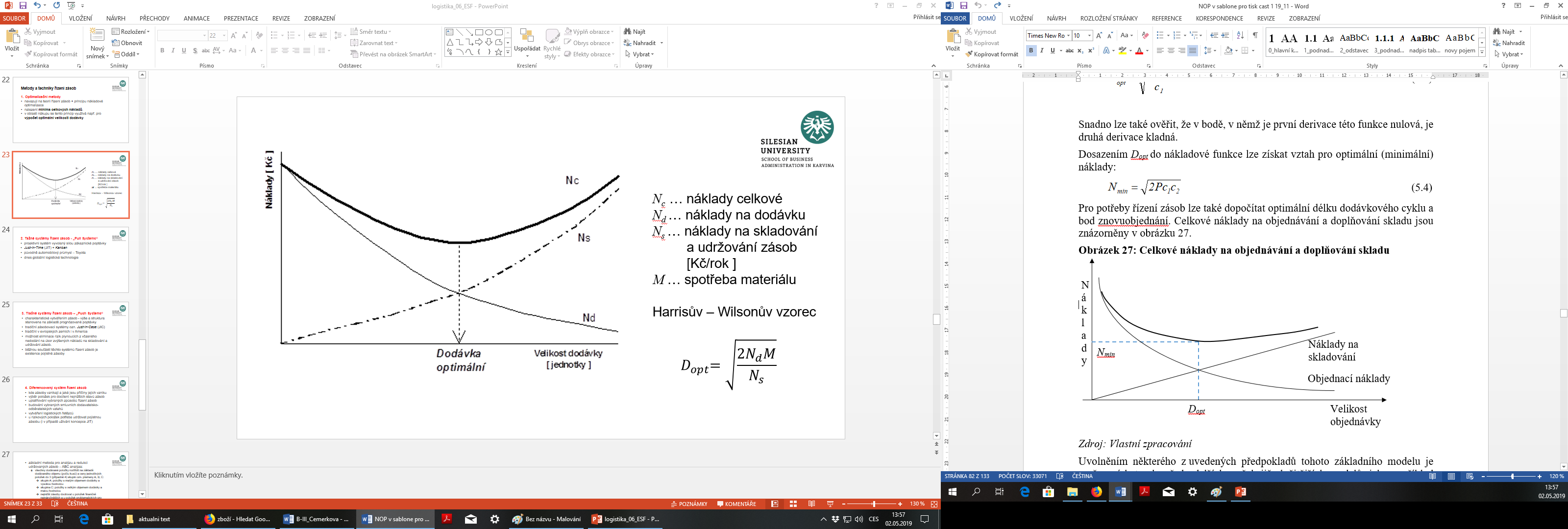 Logistika – logistické náklady a jejich řízení
8/29
[Speaker Notes: csvukrs]
Optimální velikost objednávky I
Jaké modely pro určení optimální velikosti dodávky už znáte?
Logistika – logistické náklady a jejich řízení
9/29
[Speaker Notes: Economic order quantity model
Model přechodného neuspokojení poptávky
Produkční model]
Optimální velikost objednávky II
Celkové náklady na objednávání a doplňování skladu


kde
c1	… jednotkové skladovací náklady za rok
c2	… pořizovací náklady jedné dodávky
q		… velikost jedné dodávky (objednávky)
Q	… roční poptávka (roční výše dodávek)
q/2	… průměrná velikost zásoby
Q/q	… počet dodávkových cyklů
Logistika – logistické náklady a jejich řízení
10/29
[Speaker Notes: EOQ – Economic Order Quantity Model]
Optimální velikost objednávky III
optimální velikost dodávky:


optimální (minimální) náklady:


optimální délka dodávkového cyklu:
Logistika – logistické náklady a jejich řízení
11/29
[Speaker Notes: Model EOQ předpokládá určité zjednodušení a nemusí být vhodný pro všechny situace, například pokud:
Poptávka není konstantní nebo předvídatelná
Náklady na objednávku nebo držení se mění
Zásoby se nemohou doplnit okamžitě
Jsou dostupné množstevní slevy
V takových případech mohou být potřeba sofistikovanější modely řízení zásob, které berou v úvahu tato omezení.]
Limitující předpoklady modelu EOQ
Model EOQ předpokládá určité zjednodušení a nemusí být vhodný pro všechny situace, například pokud:
Poptávka není konstantní nebo předvídatelná
Náklady na objednávku nebo držení se mění
Zásoby se nemohou doplnit okamžitě
Jsou dostupné množstevní slevy
V takových případech mohou být potřeba sofistikovanější modely řízení zásob, které berou v úvahu tato omezení.
Logistika – logistické náklady a jejich řízení
12/29
[Speaker Notes: csvukrs]
Úkol k zamyšlení
Proč je stále model EOQ využíván i přes všechny jeho nedostatky?
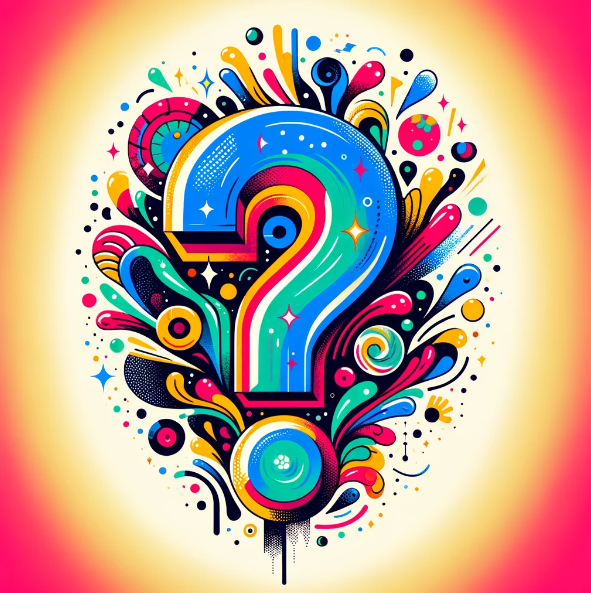 Logistika – logistické náklady a jejich řízení
13/29
[Speaker Notes: csvukrs]
Bod doobjednání
Z modelu EOQ známe q*
Nyní potřebujeme určit kdy znovu objednat
Fixed-Quantity model
Fixed-Period model
Single-Period model
Logistika – logistické náklady a jejich řízení
14/29
[Speaker Notes: csvukrs]
Fixed-Quantity model (Q model) I
Bod doobjednání je založen na dosažení určitého množství zásoby
Závisí na q* získaného z modelu EOQ
Bod doobjednání = Spotřeba za den * Doba realizace nové objednávky

V jednoduchém příkladu, pokud je naše poptávka 10 jednotek denně a naše dodací lhůta je 3 dny, je náš ROP 30 jednotek.
Logistika – logistické náklady a jejich řízení
15/29
[Speaker Notes: This simplistic model assumes that demand and lead time are constant, which does not reflect reality. So, typically, extra buffer inventory is included in this calculation to compensate for this variability, which is known as safety stock.]
Fixed-Quantity model (Q model) II
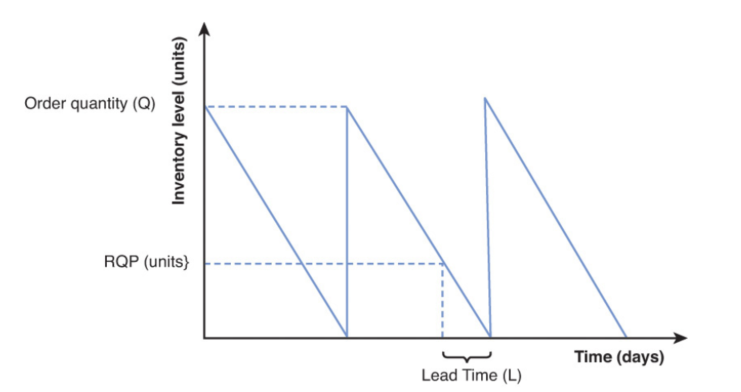 Logistika – logistické náklady a jejich řízení
16/29
[Speaker Notes: csvukrs]
Pravděpodobnostní pojistná zásoba
Udržení určitého množství pojistné zásoby pro kompenzaci variability poptávky
Předpoklad normálního rozdělení a využití standardní odchylky
Pokrytí % poptávky po dobu realizace nové objednávky

Vezměme si příklad, kdy máme průměrnou poptávku 100 jednotek denně, dobu dodání 1 den, směrodatnou odchylku během doby dodání 15 jednotek a požadovanou úroveň služeb 99 % (Z = 3,0). V tomto typu výpočtu je ROP očekávaná poptávka během doby přípravy plus bezpečnostní zásoba. V našem příkladu by tedy výpočet ROP s bezpečnostními zásobami činil 100 + (3,0 × 15) nebo 145 jednotek.
Logistika – logistické náklady a jejich řízení
17/29
[Speaker Notes: csvukrs]
Odhadovaná pojistná zásoba
Vědecká vs pochopitelná vs vypočitatelná
Některá pravidla zahrnují následující příklady:
Polovina doby dodání: Pokud je poptávka 10 jednotek denně a doba doplnění je 3 dny, vypočtená bezpečnostní zásoba bude 15 jednotek (tj,(10 * 3) / 2).
Maximální prodej minus průměrný prodej: Zajišťuje krytí v plusových hodnotách pro případ občasného nadměrného prodeje.
Statistická bezpečnostní zásoba přepočtená na dny: Používá bezpečnostní zásobu pravděpodobnostních modelů přepočtený na dny.
Logistika – logistické náklady a jejich řízení
18/29
[Speaker Notes: csvukrs]
Fixed-Period model (P model) I
P model je vhodný pro vypořádání se s sezónností produktů
Zásoby jsou sledovány průběžně
Rychleji spotřebovávané položky jsou kontrolovány častěji
Spouštěčem není bod doobjednání ale stanovený cíl pro danou zásobu
Logistika – logistické náklady a jejich řízení
19/29
[Speaker Notes: In this type of model, inventory is continuously monitored. Typically, faster moving items are reviewed more often, with slower movers being reviewed less often.
As opposed to a ROP quantity, individual SKU inventory targets (usually in terms of periods of supply) are the trigger point for replenishment.
Fixed-Period models work well where vendors make routine visits to customers and take orders for their complete line of products, or when it is beneficial to combine orders to save on transportation costs such as shipments to a distribution center. A tool known as distribution requirements planning (DRP), which enables the user to set inventory control parameters such as safety stock and calculate the time-phased inventory requirements and is discussed later, is commonly used in the case of managing a network of distribution centers.]
Fixed-Period model (P model) II
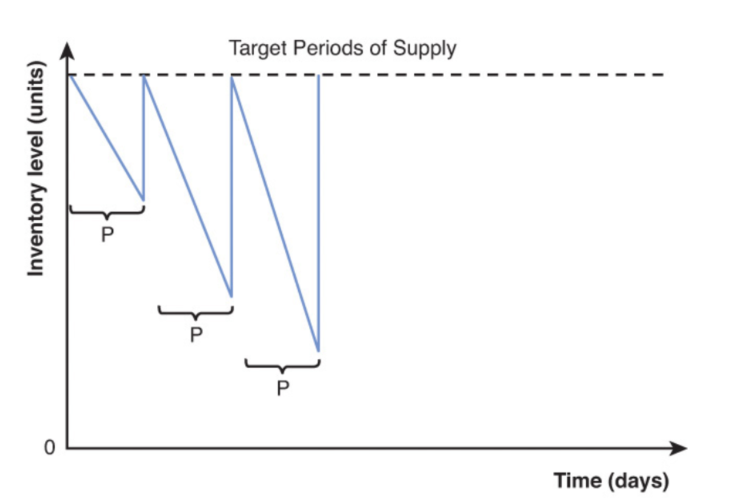 Logistika – logistické náklady a jejich řízení
20/29
[Speaker Notes: csvukrs]
Detailní pohled na logistické náklady I
Logistika – logistické náklady a jejich řízení
21/29
[Speaker Notes: csvukrs]
Detailní pohled na logistické náklady II
Logistika – logistické náklady a jejich řízení
22/29
Analýza logistických nákladů
Tradiční systémy kalkulace nákladů nemusí být úplně vhodné pro řízení nákladů v oblasti logistiky 
Logistika se orientuje na spotřebu zdrojů od dodavatelů ke koncovým uživatelům
Společnostem často chybí vhodné informace o logistických nákladech
Logistika – logistické náklady a jejich řízení
23/29
[Speaker Notes: Indeed, as we shall see, these traditional accounting methods are often quite unsuited for analyzing the profitability of customers and markets since they were originally devised to measure product costs. Probably one of the main reasons why the adoption of an integrated approach to logistics and distribution management has proved so difficult for many companies is the lack of appropriate cost information. The need to manage the total distribution activity as a complete system, having regard for the effects of decisions taken in one cost area upon other cost areas, has implications for the cost accounting systems of the organization. Typically, conventional accounting systems group costs into broad, aggregated categories which do not then allow the more detailed analysis necessary to identify the true costs of servicing customers buying particular product mixes. Without this facility to analyze aggregated cost data, it becomes impossible to reveal the potential for cost trade-offs that may exist within the logistics system.]
Balanced scorecard
Framework převádějící strategické poslání podniku do konkrétních cílů a opatření
Podstatou je vyvinutí realistických a užitečných KPIs
Rovnováha mezi externími a interními ukazateli:
Stakeholdeři a zákazníci
Podnikové procesy, inovace a učení
Logistika – logistické náklady a jejich řízení
24/29
[Speaker Notes: The balanced scorecard was initially put forward by Kaplan and Norton in 1996. This is a broad business approach that translates the strategic mission of a business operation into tangible objectives and measures. These can be cascaded up and down the enterprise so that realistic and useful key performance indicators (KPIs) can be developed to support the business. These should represent a balance between external measures for shareholders and customers, and also internal measures of critical business processes, innovation and learning. The financial perspective concerns the relationship with shareholders and is aimed at improving profits and meeting financial targets. The customer perspective is designed to enhance customer relationships using better processes to keep existing customers and attract new ones. The internal element is to develop new ideas to improve and enhance operational competitiveness. Innovation and learning should help to generate new ideas and to respond to customer needs and developments. A series of critical success factors is identified that relate directly to the main business perspectives. These are then used as the basis for creating the critical cost and performance measurements that should be used regularly to monitor and control the business operation in all the key areas identified.]
Balanced scorecard II
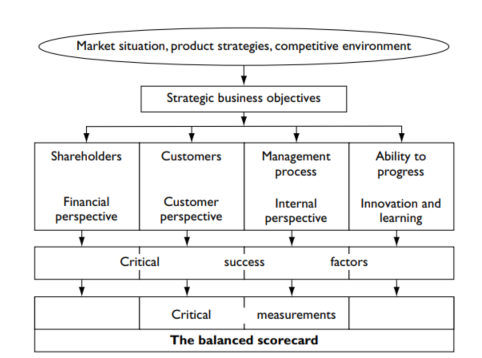 Logistika – logistické náklady a jejich řízení
25/29
Supply Chain Operations Reference model (SCOR)
Hierarchický model pro sledování nákladů a výkonnosti
Soustředí se na čtyři úrovně:
Konkurenční výhoda
Implementace strategie a definice procesu
Podrobné prvky procesu
Implementace procesu
Orientovaný na procesy (srovnání, zdokonalit a zlepšit)
Logistika – logistické náklady a jejich řízení
26/29
[Speaker Notes: csvukrs]
SCOR model
Logistika – logistické náklady a jejich řízení
27/29
Samostatný úkol č. 2
Rozdělte se do skupin a navrhněte KPIs pro zadané firmy:
Dodavatel spotřebního materiálu (požadavky na služby zákazníkům)
Maloobchodní řetězec s potravinami, jsou určeny k hodnocení výkonnosti systému dodávkové dopravy. Jsou zaměřeny na měření nákladové efektivity provozu a také kvality služeb (provozování dopravy na více místech) na strategické, taktické a operativní úrovni
Logistika – logistické náklady a jejich řízení
28/29
[Speaker Notes: TCO = total cost of ownership]
Samostatný úkol č. 2
Rozdělte se do skupin a zpracujte KPIs pro zadané firmy:
Požadavky na informace pro výrobce a dodavatele rychloobrátkového zboží (FMCG) jsou stanoveny na třech úrovních řízení (provozování skladů)
Logistika – logistické náklady a jejich řízení
29/29
[Speaker Notes: TCO = total cost of ownership]
Děkuji za pozornost
Logistika – logistické náklady a jejich řízení